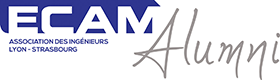 Conférence «  La filière Bois »
Ma vie d'Ingénieur ECAM Bois
Groupe ECAM – Bois

Yohann Dournaux
ECAM Bois 2016, MiTek Industrie

20/04/2018
Mes études avant l’ECAM
Formation Bois
BAC STI Option Bois et matériaux associés  - Lycée de L’Elorn (29)
BTS SCBH - Lycée Pierre Simon de Laplace (14) 
Concours d’entrées aux écoles d’ingénieur – Formation continue Bois
Classe Préparatoire aux Grandes Ecoles – Redon (35)
Concours d’entrées aux écoles d’ingénieur – Bois Alternance

Expérience professionnelle
Charpentier | SARL QUEINNEC Bois & Tradition (29)
Métreur | Groupe ISB - PBM Import (35)
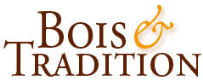 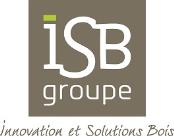 Mon apprentissage à l’ECAM
Spécialisation 
Ingénieur de spécialité par alternance
Bois, Construction, Energie, Négoce

Lieu de la formation 
Centre ECAM Ain Bourg-en-Bresse

Entreprise
Charpentes Françaises

Partenaires
MFR de Cormaranche-en-Bugey
CCI de l’Ain
NEOPOLIS
Arts & Métiers ParisTech Cluny.

Promo 2016 
12 personnes
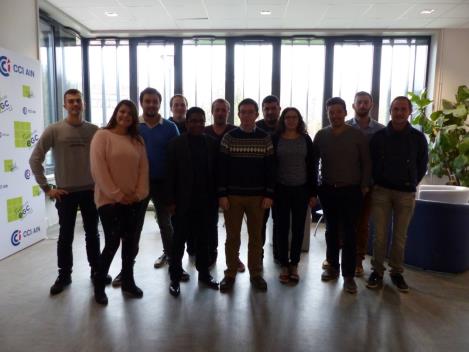 Mon apprentissage à l’ECAM
Rythme de la formation (Ecole – Entreprise)
1ère année : 50% - 50%	
2ème année : 40% - 60%	
3ème année : 10% - 90%	

Nombre de trajets
1ère année : 26
2ème année : 32
3ème année : 10

Soit 60 000 km en 3 ans
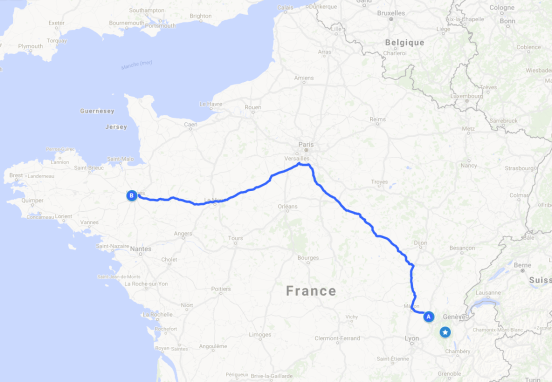 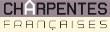 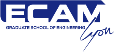 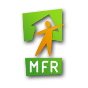 Mon apprentissage à l’ECAM
Un suivi pédagogique complet
Réunions des tuteurs entreprises
Visites du tuteur pédagogique en entreprise
Entretiens réguliers

Système d’évaluation
Unités d’enseignement
Eléments Constitutifs
Nombre de crédit ECTS (180 sur 3 ans)
Evaluations / Rattrapages…
Objectif TOEIC
	
Missions en entreprise
Montée en compétences 
Renforcer sa connaissance de l’entreprise 
Mise en œuvre 3 projets industriels
Réaliser une mission à l’étranger
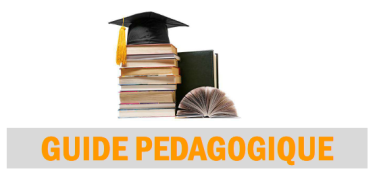 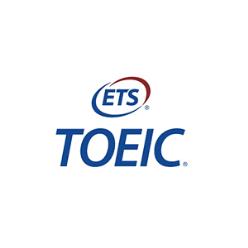 Ma vie à l’ECAM
Mes 3 projets en entreprise :
Base de conception commune
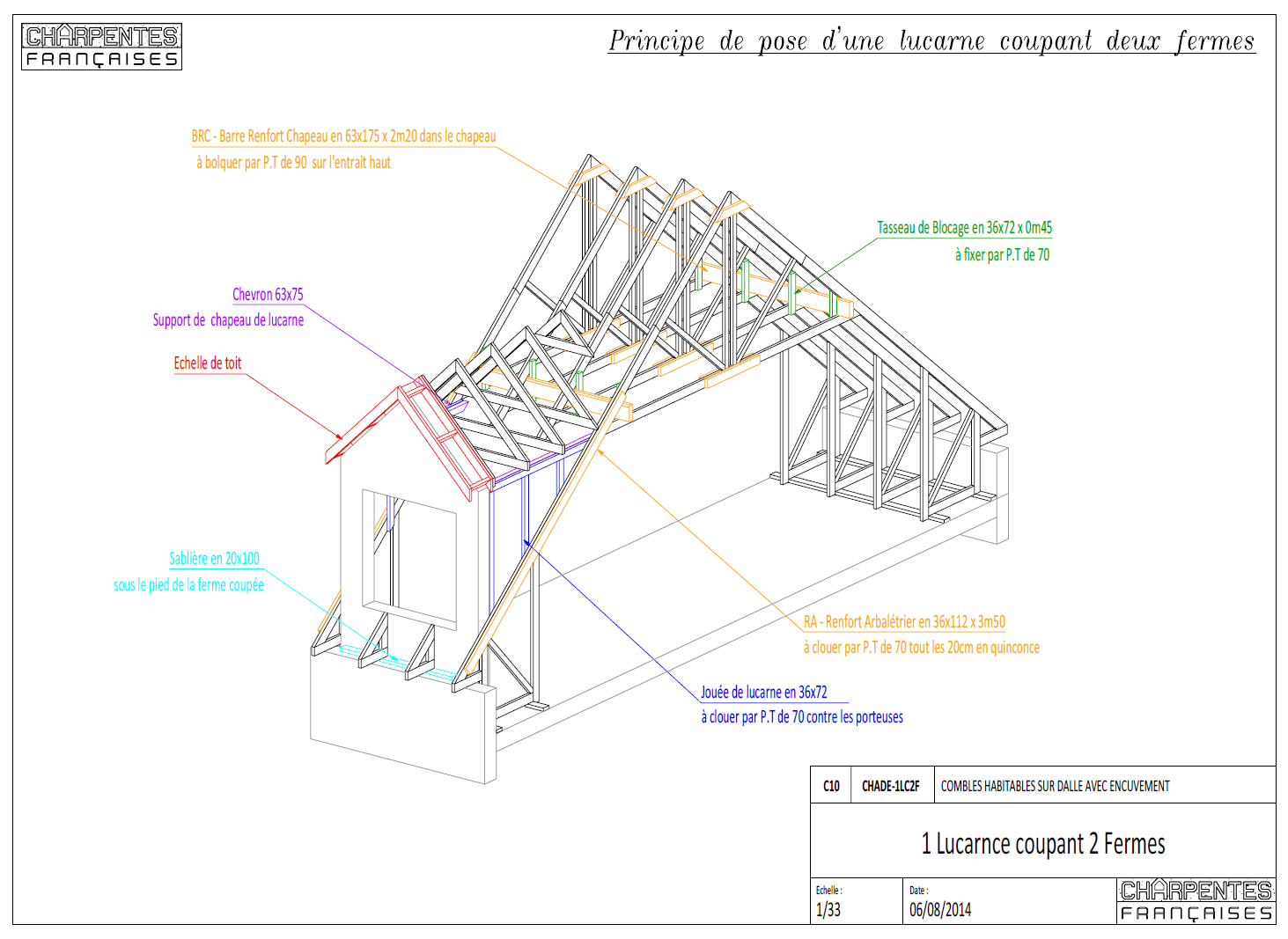 Ma vie à l’ECAM
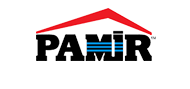 Mes 3 projets en entreprise :
2. Déploiement d’un nouveau logiciel de conception et de fabrication
Transition aux Eurocodes (Normes européennes de calcul de structure)
14 Sites de fabrication
60 techniciens BE et métreurs 

3. Réorganisation et uniformisation des processus liés au métier de la Charpente industrielle
Objectif : Ne pas impacter la productivité BE
Mise en place d’outils communs
Mutualisation du savoir-faire 
Cession entre sites
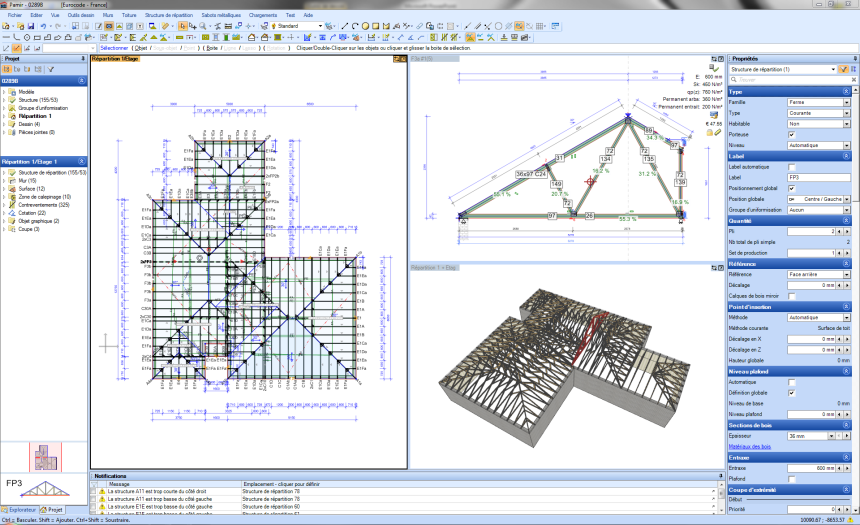 Mon apprentissage à l’ECAM
Esprit ECAM Lyon
Le Parrainage 
Journées portes ouvertes 
Gala ECAM – Cérémonie de remise des diplômes

Associations et Clubs 
AEI (Association des Elèves Ingénieurs)
Soirées organisées
Week-End Intégration (WEI)	
Just Wood It
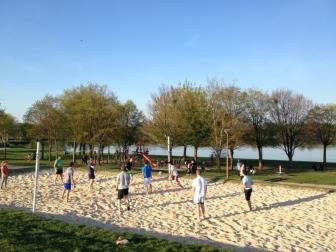 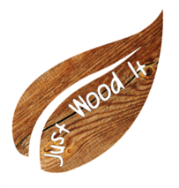 Ma vie à l’ECAM
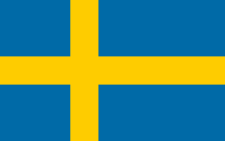 Mission à l’étranger en Suède 
Entreprise : MiTek Europe 

Retour d’expérience du déploiement du logiciel Pamir.
Enrichissement personnel & professionnel
Immerger dans une culture différente
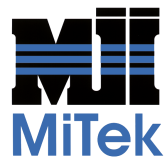 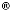 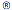 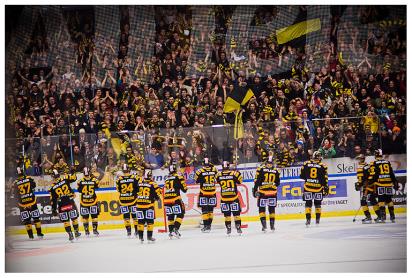 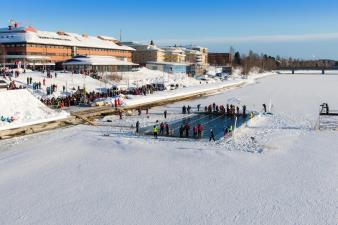 Mon emploi après l’ECAM
Proposition d’emploi à l’issue de mon cursus
Ingénieur Technico-Commercial chez MiTek France


Fournisseur de connecteurs métalliques pour les fabricants de charpentes industrielles
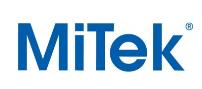 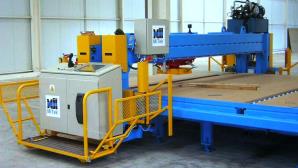 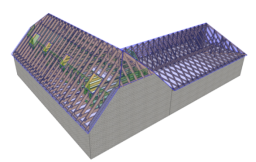 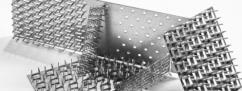 Mon emploi après l’ECAM
Mes missions
Suivi technique et commercial de la clientèle
Secteur : France, Belgique, Suisse
150 clients
Déplacements :	Maroc, Royaume-Unis
Formation et accompagnement clients
Développement produit – Poutre Posi
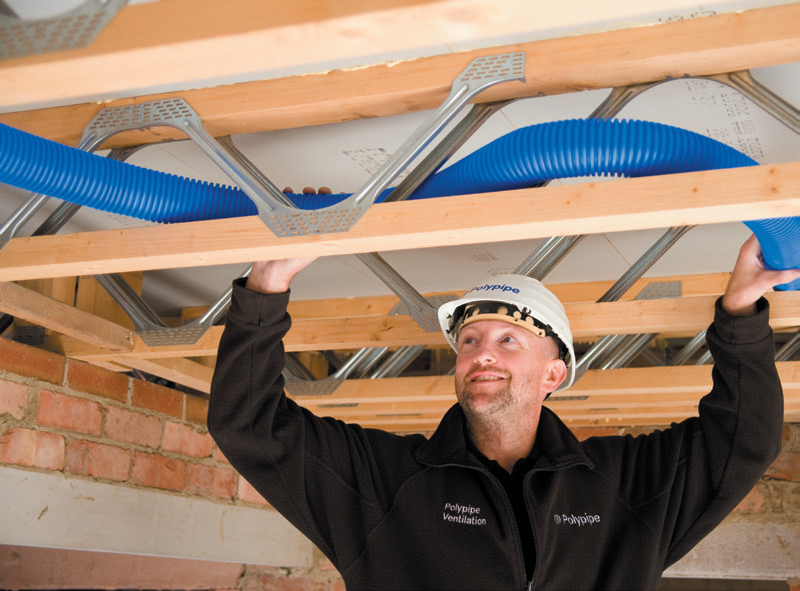 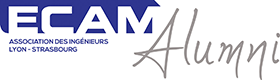 Merci de votre attention
Yohann DOURNAUX
Ecam Bois 2016

MiTek Industries
ydournaux@mitek.fr